Nobel Prize in Literature
Doc. PhDr. Miluše Juříčková, CSc.
Tomas Tranströmer (1931 – 2015)
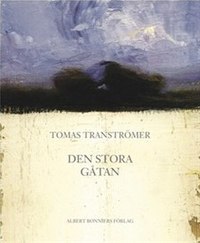 Bertha von Suttner (1841 – 1914)not literature: Peace 1905
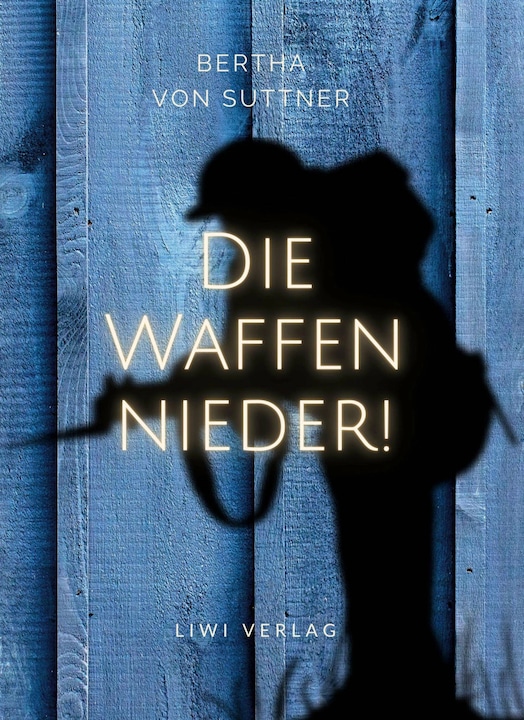 Selma Lagerlöf
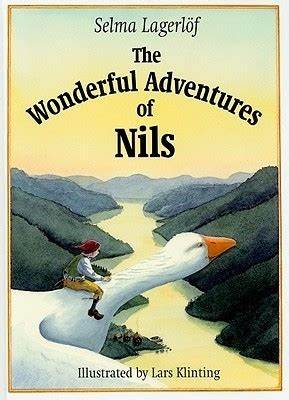 Knut Hamsun (1859 – 1952)
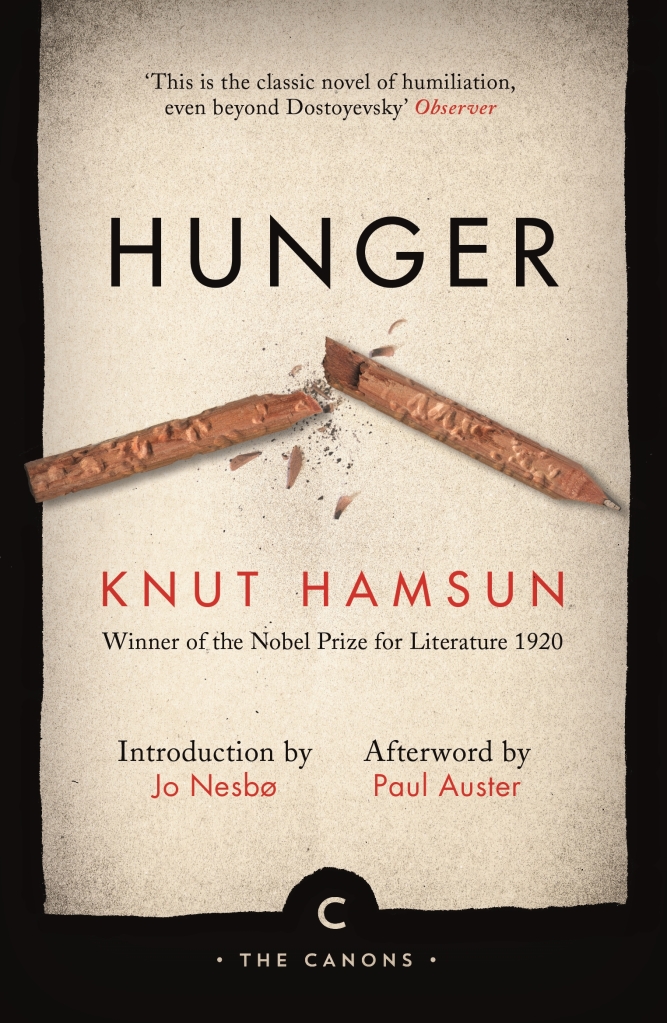 Sigrid Undset (1882 – 1949)
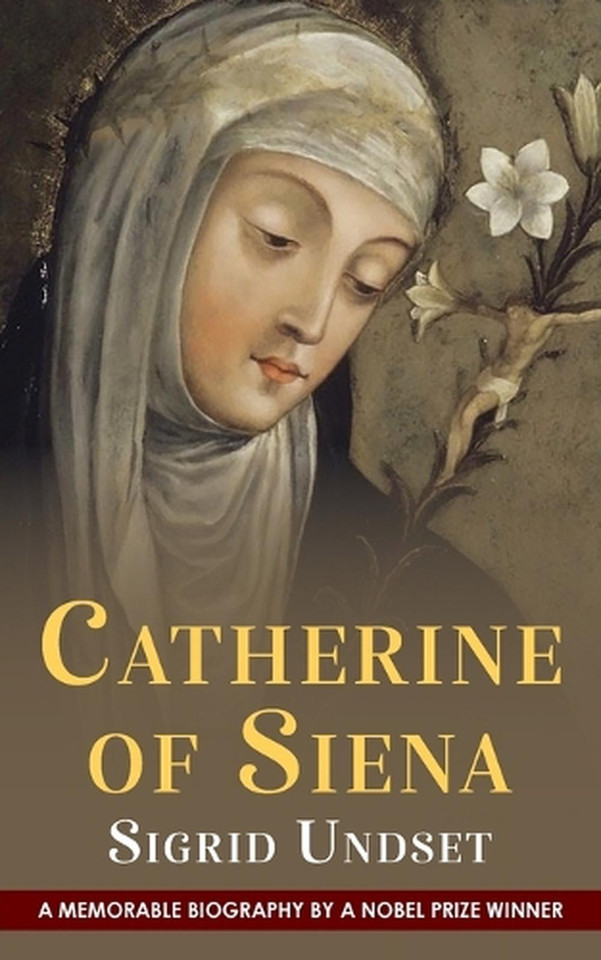 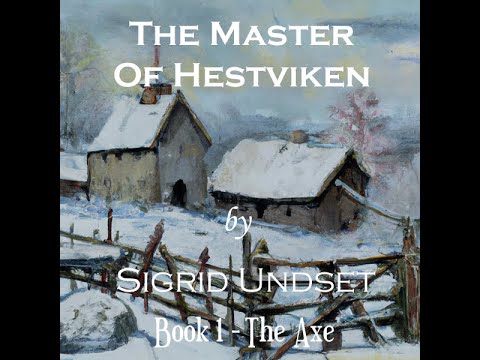 Jon Fosse, born 1959
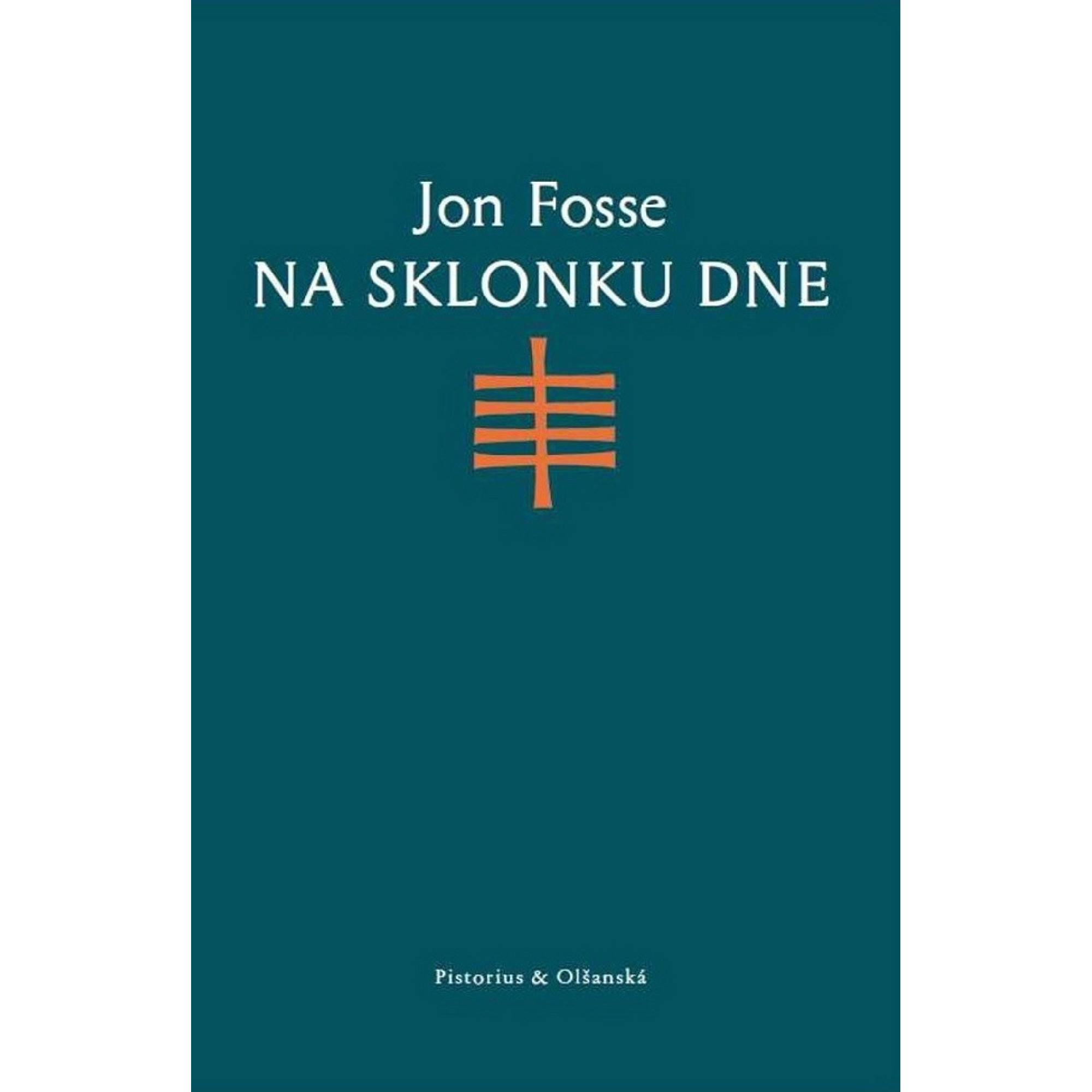